MAVS: An Ensemble-Based 

Multi-Agent Framework  

for Fake News Detection
25th International Conference on Computational Science
PAPER ID : 380
AUTHORS:
Dhruv Tyagi, Anurag Singh, Hocine Cherifi
 National Institute of Technology Delhi,
 University de Bourgogne Europe
PRESENTED BY:
Dhruv Tyagi
 National Institute of Technology Delhi
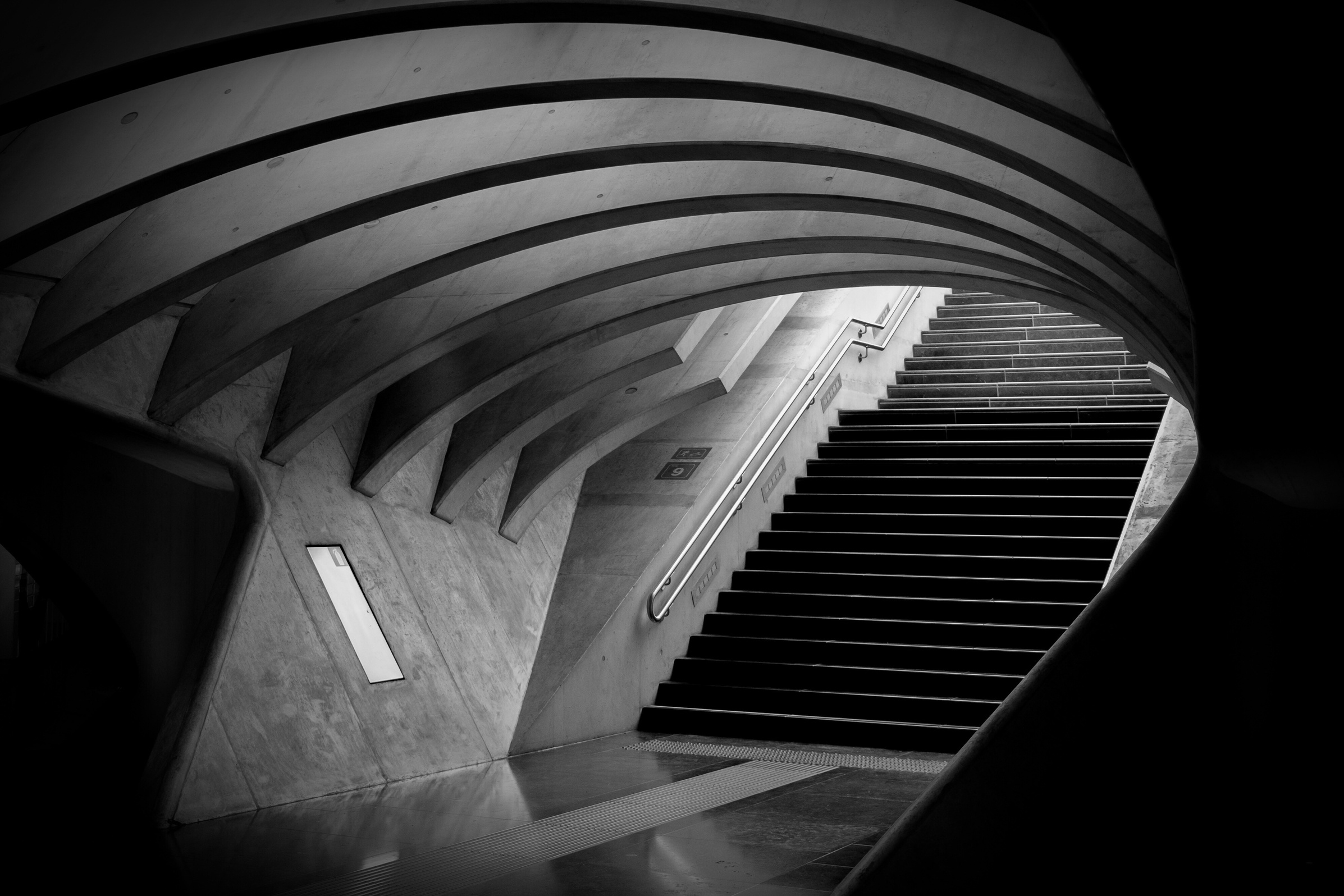 Table of Content
In the digital age, the rapid spread of fake news has emerged as a significant challenge, affecting public trust, influencing democratic processes, and endangering public health[1]. 

Social media and online platforms facilitate the widespread dissemination of misinformation at an unprecedented speed, making it difficult to distinguish between credible and false information[2].
Introduction and Motivation
[1] Pennycook, Gordon and David G. Rand. “The Psychology of Fake News.” Trends in Cognitive Sciences 25 (2021): 388-402.
[2] Allcott, Hunt & Gentzkow, Matthew. (2017). Social Media and Fake News in the 2016 Election. Journal of Economic Perspectives. 31. 211-236. 10.1257/jep.31.2.211.
Problem Statement
There is an urgent need for an automated, efficient, and multidimensional system to effectively detect fake news.
Automated: Detects fake news in real time without human intervention.
Efficient: Scales to handle vast amounts of data with minimal resources.
Multidimensional:
Analyzes text, sentiment, and stance.
Checks facts using knowledge bases and AI models.
Tracks spread patterns and user behavior.
Comparative Analysis of  Fake News Detection Techniques
Table 1. The comparison of  various fake news detection techniques [3-8]
Feature Comparison
Table 2. MAVS Framework vs. Other Fake News Detection Approaches, where x repesents “no”, ✓ represents “yes” and △ represents “partially yes”  [4-9]
The proposed solution introduces MAVS (Multi-Agent Verification System), a framework that employs an ensemble-based approach, integrating multiple specialized agents working in parallel and independently, each responsible for a distinct aspect of fake news detection which are as follows:

GNN (Graph Neural Network): Propagation-based analysis.
Fact-Checker: Conducts credibility verification.
Stance-Checker: Perform crowd sourcing.
Sentiment-Checker: Analyzes the polarity.

The final classification of news as real or fake is determined through a weighted aggregation of these agents' outputs, where Stochastic Gradient Descent (SGD)-based Logistic Regression is used to learn the optimal weights, ensuring a robust and adaptive multi-perspective evaluation.
Proposed Methodology
MAVS Framework
Approach to solve the problem
Architecture of MAVS
Fig 1. Architecture of MAVS Framework for Fake News Detection
AI Agents
Sentiment-Checker
The sentiment-checker agent leverages the BERT Multilingual model to assess the emotional tone of the content retweeted by users. 

It categorizes the sentiment as 1 star, 2 stars, 3 stars, 4 stars, or 5 stars, helping in identifying emotional manipulation or polarizing content.
Algorithm 1. Sentiment Score Computation for News Articles
AI Agents
Stance-Checker
Algorithm 2. Stance Analysis Process Using Zero-Shot Classification
AI Agents
Fact-Checker
The fact-checker leverages the Google Fact Check API, and GPT-2 to evaluate the accuracy of statements. 

The process includes retrieving related fact-checked claims and analyzing them using a language model. The final score indicates the likelihood that a given statement is true or false
Algorithm 3. Fact-Checking Process
Algorithm Used in MAVS
NIT Delhi
*
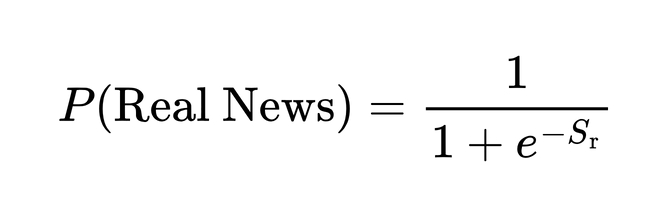 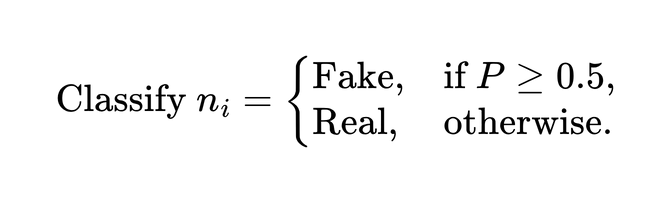 The threshold P ≥ 0.5 for classification as the label encoding assigns 0 to real news and 1 to fake news, a
lower sigmoid output (closer to 0) indicates a stronger belief in news being real.
Algorithm 4. MAVS Score-Based Fake News Classification Using SGD Logistic Regression
Experimental Setup for MAVS Framework
*
System Configuration
Intel Core i5, 16 GB RAM
Tools: Python 3.8+, PyTorch 1.10+, Torch Geometric 2.0+, Hugging Face Transformers
Web Scraping: Selenium, BeautifulSoup

Dataset
UPFD Politifact Dataset [10]
News propagation graphs: Input for GNN
Labels: Fake (1), Real (0)
Split: 70% Training, 20% Testing, 10% Validation

GNN Model Architecture
GNN with 3 GATConv layers
Input: 310, Hidden: 128, Output: 1
Learning Rate: 0.01, Optimizer: Adam

Additional Components
Fact-Checking: GPT-2, Google Fact Check API
Stance-Checking: Zero-Shot Classifier
Sentiment-Checking: BERT Multilingual Model
Adversarial Attacks: MARL Framework,(HR,HF,MF)
Fig 2.  Dataset Labeling where x-axis shows labels (0: fake, 1: real), y-axis shows number of samples.
Table 3. Dataset Columns and Their Descriptions
[10] Yingtong Dou, Kai Shu, Congying Xia, Philip S. Yu, and Lichao Sun. 2021. User Preference-aware Fake News Detection. In Proceedings of the 44th International ACM SIGIR Conference on Research and Development in Information Retrieval (SIGIR '21). Association for Computing Machinery, New York, NY, USA, 2051–2055. https://doi.org/10.1145/3404835.3462990
Description of GNN
Node : Each news article is represented as a node. Users who retweeted the news are the leaf nodes
Edge: Users are connected to each other if one retweeted the other.
Fig 3.  Node representing news and leaf nodes representing users
Training of GNN
NIT Delhi
*
Fig 4. The test accuracy trend shows that the GNN model performs well under normal conditions with accuracy stabilizing
at 90% and the loss curves further emphasize this trend, where both training and test losses converge smoothly during training.
Attack on GNN
NIT Delhi
*
The attack here stands for inserting nodes and edges in the graph( assumed to be static) to change the structure to decrease GNN’s efficiency.
Fig 5. Test Accuracy Before and After Attack
Results  Obtained
*
Table 4. Comparison of Accuracy and F1-score between baseline models and MAVS [11-13]
Fig 6. Accuracy and F1-score comparison of baseline models and MAVS.
Results  Obtained
*
Table 5. Performance degradation after adversarial attack [10,14]
BERT and RoBERTa experience a substantial drop, particularly in Recall and F1-score. 

GAT, despite maintaining a high precision of 100%, suffers from a considerable recall drop, suggesting that it misses a large number of true positives..

MAVS demonstrates better robustness with an Accuracy of 74.19% and a balanced F1-score of 71%, and recall score of 100% for MAVS suggests that it avoids false negatives.
Fig 7. Performance comparison after adversarial attack for BERT, RoBERTa, GraphSAGE, and MAVS.
Results  Obtained
NIT Delhi
*
After the adversarial attack, MAVS  maintains a balance between true positives (20) and false negatives (16) due to its fact-checking agent, indicating partial resilience to adversarial interference.
 
Conversely, GNNs demonstrate a severe decline, completely failing to classify ”Fake News” instances, as all predictions default to ”Real.”
Your paragraph text
Fig 8. The comparison of GNN and MAVS performance post-attack.
Results  Obtained
*
Table 7. Time Complexity Analysis of Agents vs MAVS where E = Edges, N = Nodes, F = Features, C = Number of Claims , T = Token Count
The overall time complexity remains equivalent to that of the base GNN model.
Fig 10. Comparison of True Values with Predictions for GNN, Sentiment, Stance, and MAVS Models
Ablation  Study
Table 6. Performance Metrics comparison of agents used in MAVS
The results indicate that the GNN achieves the highest precision (94.29%), ensuring minimal false positives. 

The Fact Checker exhibits the highest recall (97.22%), making it the most effective at detecting fake news instances.

The Sentiment Checker and Stance Checker, while weaker in precision, provide valuable complementary information.
Fig 9. Confusion Matrix for all agents used in MAVS
Future  Works
Future work will prioritize to study the spread of misinformation, test intervention strategies, and evaluate their effect on public opinion dynamics.
The robustness of MAVS will be systematically evaluated under a broader range of adversarial scenarios.
To include reinforcement learning for dynamic adjustment of agent weights improving adaptability and decision robustness in real-time.
References
[1]    Pennycook, Gordon and David G. Rand. “The Psychology of Fake News.” Trends in Cognitive Sciences 25 (2021): 388-402.

[2]    Allcott, Hunt & Gentzkow, Matthew. (2017). Social Media and Fake News in the 2016 Election. Journal of Economic Perspectives. 31. 211-236. 10.1257/jep.31.2.211. 

[3]   Haoran Wang, Yingtong Dou, Canyu Chen, Lichao Sun, Philip S. Yu, and Kai Shu. 2023. Attacking Fake News Detectors via Manipulating News Social Engagement. In Proceedings of the ACM Web Conference 2023 (WWW '23). Association for Computing Machinery, New York, NY, USA, 3978–3986. https://doi.org/10.1145/3543507.3583868

[4]   Xinyi Zhou and Reza Zafarani. 2020. A Survey of Fake News: Fundamental Theories, Detection Methods, and Opportunities. ACM Comput. Surv. 53, 5, Article 109 (September 2021), 40 pages. https://doi.org/10.1145/3395046

[5]  Alonso, Miguel A., David Vilares, Carlos Gómez-Rodríguez, and Jesús Vilares. 2021. "Sentiment Analysis for Fake News Detection" Electronics 10, no. 11: 1348. https://doi.org/10.3390/electronics10111348

[[6]   Riedel, Benjamin & Augenstein, Isabelle & Spithourakis, Georgios & Riedel, Sebastian. (2017). A simple but tough-to-beat baseline for the Fake News Challenge stance detection task. 10.48550/arXiv.1707.03264. 

[7]   Su, Xing & Xue, Shan & Liu, Fanzhen & Wu, Jia & Yang, Jian & Zhou, Chuan & Hu, Wenbin & Paris, Cécile & Nepal, Surya & Jin, Di & Sheng, Quan & Yu, Philip. (2022). A Comprehensive Survey on Community Detection With Deep Learning. IEEE Transactions on Neural Networks and Learning Systems. PP. 1-21. 10.1109/TNNLS.2021.3137396. 

[[8] FaGANet: An Evidence-Based Fact-Checking Model with Integrated Encoder Leveraging Contextual Information](https://aclanthology.org/2024.lrec-main.621/) (Luo et al., LREC-COLING 2024)

[9]  Ahmed, Hadeer & Traore, Issa & Saad, Sherif. (2017). Detection of Online Fake News Using N-Gram Analysis and Machine Learning Techniques. 127-138. 10.1007/978-3-319-69155-8_9. 

[10]  Yingtong Dou, Kai Shu, Congying Xia, Philip S. Yu, and Lichao Sun. 2021. User Preference-aware Fake News Detection. In Proceedings of the 44th International ACM SIGIR Conference on Research and Development in Information Retrieval (SIGIR '21). Association for Computing Machinery, New York, NY, USA, 2051–2055. https://doi.org/10.1145/3404835.3462990

[11] J. Alghamdi, Y. Lin, and S. Luo, “A comparative study of machine learning and deep learning techniques for fake news detection,” Information, vol. 13, p. 576, 2022.

[12] U. Jeong, K. Ding, L. Cheng, R. Guo, K. Shu, and H. Liu, “Nothing stands alone: Relational fake news detection with hypergraph neural network,”2022

[13]  Li, Y. Zhang, and E. C. Malthouse, “Large language model agent for fake news detection,” 2024.

[14] J. Su, T. Y. Zhuo, J. Mansurov, D. Wang, and P. Nakov, “Fake news detectors are biased against texts generated by large language models,” 2023.
Peer-reviewed sources